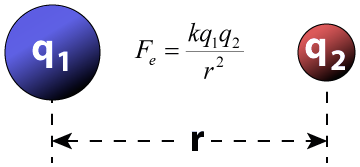 Big Idea #2
Properties of Matter
Source
Properties Based on Bonding
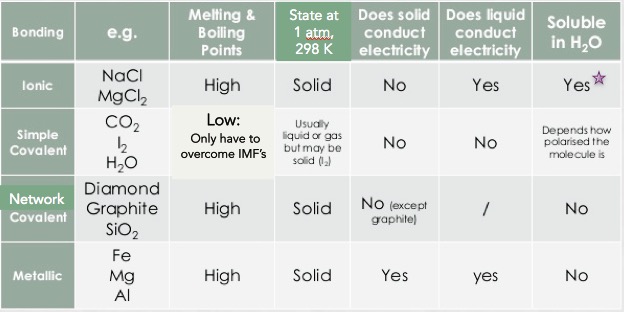 Video 1
Video 2
Video 3
Video 4
Visit the Virtual Lab to explore properties based on bond type (click on perform)
        Not all ionic compounds are soluble, but those containing ammonium, nitrate, alkali metals, and halogens (except bonded to Ag, Hg and Pb) are typically
LO 2.1: Students can predict properties of substances based on their chemical formulas, and provide explanations of their properties based on particle views
Source
Oxyacid Strength
Binary Acid Strength
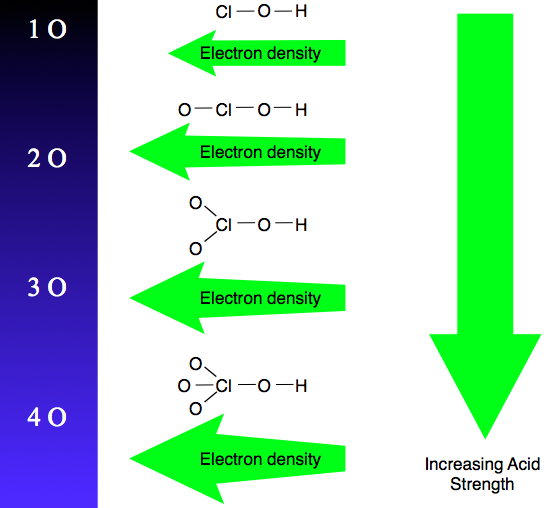 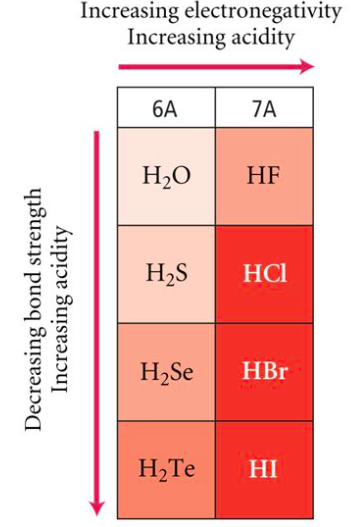 LO 2.2:  student is able to explain the 
relative strengths of acids and bases based on 
structure, IMF’s, &  equilibrium.
Reading
The increased number of oxygen atoms pulls negative charge away from the O-H bond, weakening the attraction of the proton for the electron pair and thus strengthening the acid.
The greater the size of the negative ion, the weaker its attraction for the proton, and so the stronger the acid, and the weaker the conjugate base. HI is the strongest binary acid.
Source
Behaviors of Solids, Liquids, and Gases
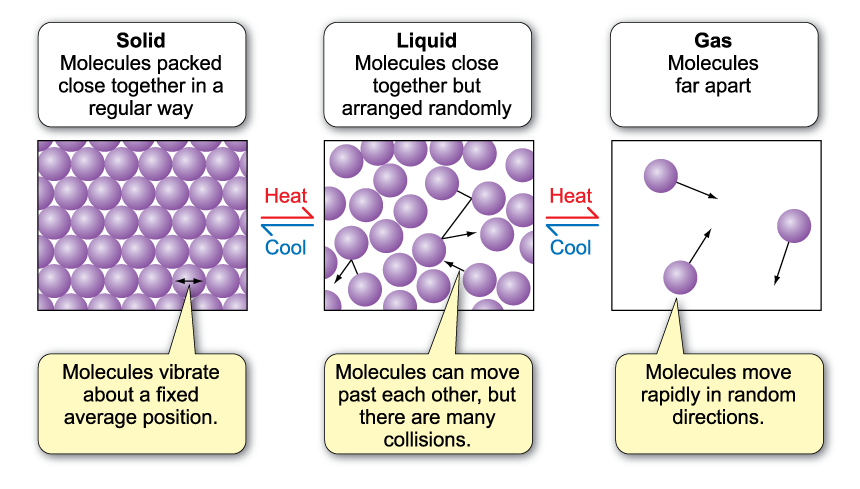 Video 1
Video 2
LO 2.3: The student is able to use particulate models to reason about observed differences between solid and liquid phases and among solid and liquid materials.
Source
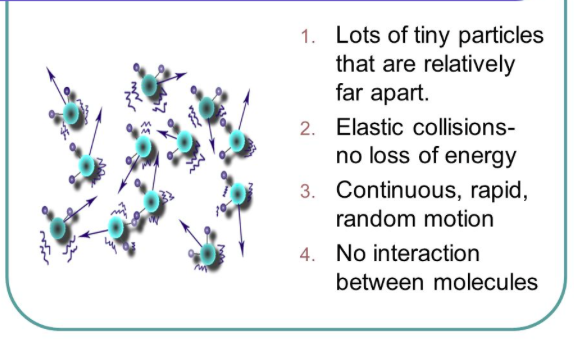 KineticMolecularTheory(KMT)
Video 1
Video 2
IF the temperature is not changed, no matter what else is listed in the problem, the average kinetic energy of a gas does not change. That is the definition of temperature!
All gases begin to act non-ideally (aka real) when they are at low temperatures and/or high pressures because these conditions increase particle interactions
Under the same conditions, the stronger the intermolecular attractions between gas particles, the LESS ideal the behavior of the gas
LO 2.4: The student is able to use KMT and IMF’s to make predictions about the macroscopic properties of gases, including both ideal and non-ideal behaviors
Source
Properties of a Gas - Factors
Don’t worry about individual gas law names, but do worry about the effect of changing moles, pressure and temperature on a sample of gas
Virtual Lab
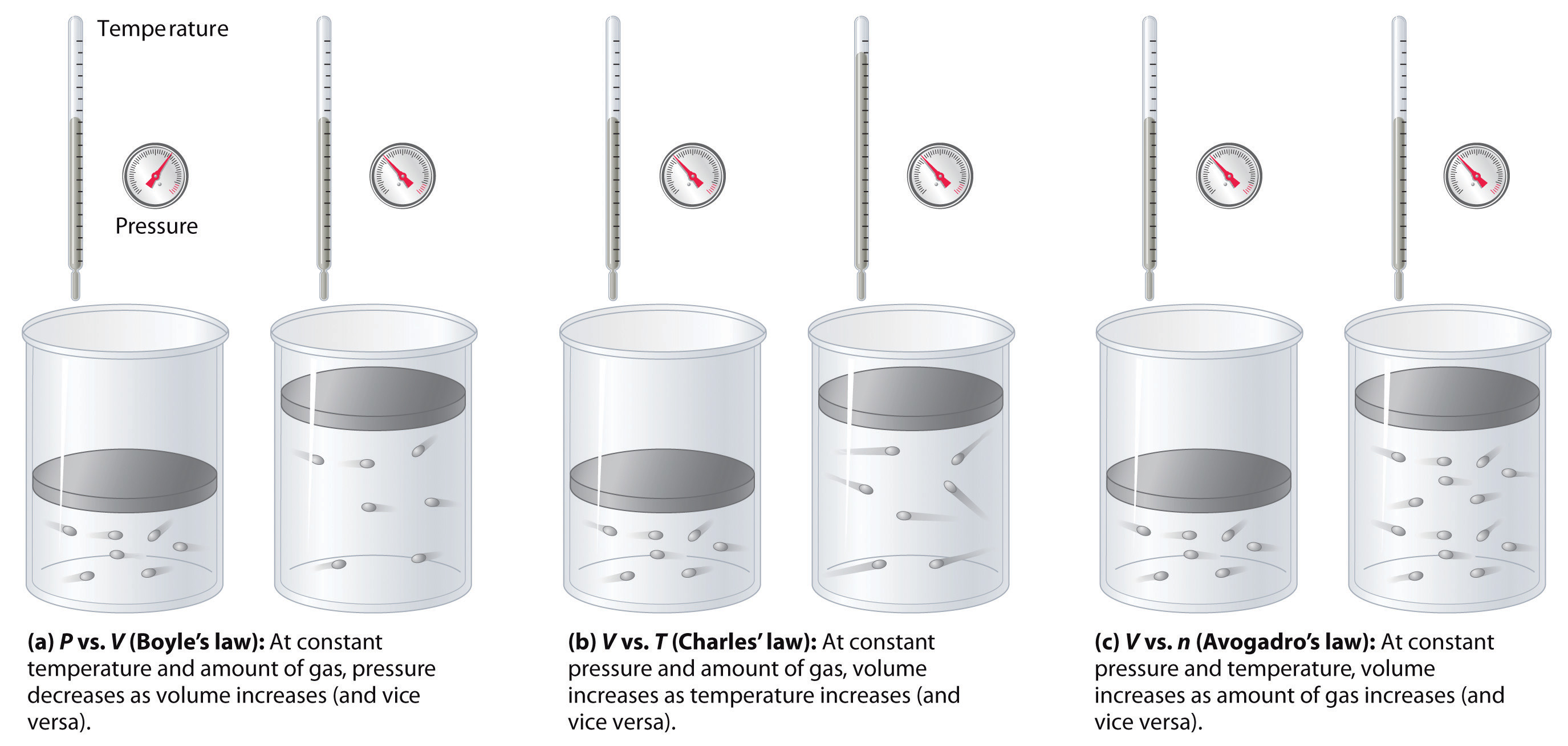 LO 2.5: Refine multiple representations of a sample of matter in the gas phase to accurately represent the effect of changes in macroscopic properties on the sample
Source
The Ideal Gas Law
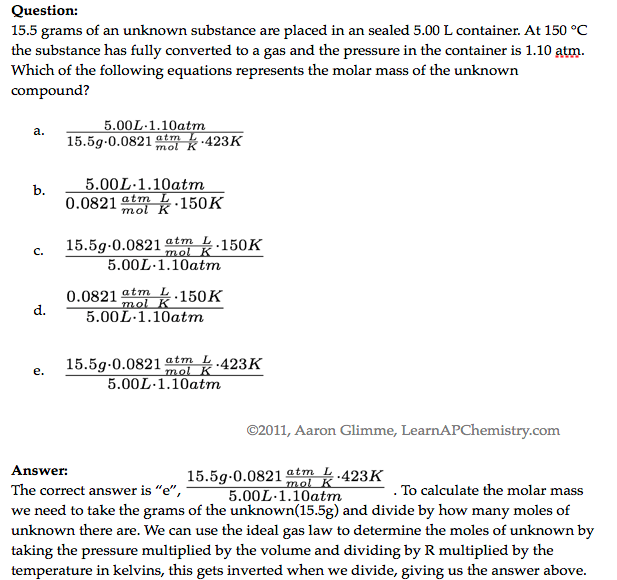 Video
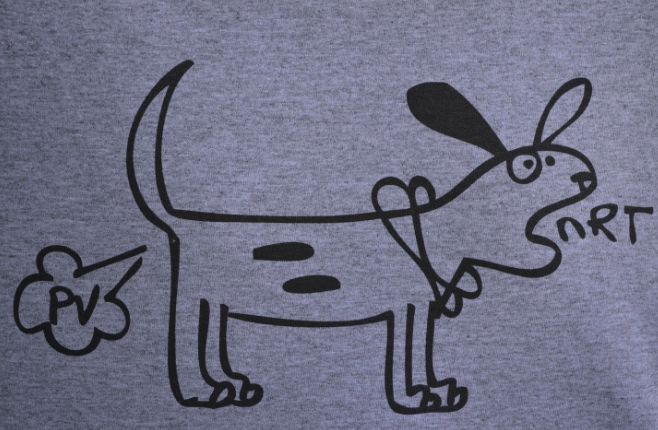 LO 2.6: The student can apply mathematical relationships or estimation to determine macroscopic variables for ideal gases
Click reveals answer and explanation.
Source
Chromatography
Video
LO 2.7: 	The student is able to explain how solutes can be separated by chromatography based on intermolecular interactions.
Source
Dissolving/Dissociation: Solute and Solvent
Video
When drawing solute ions:
pay attention to size (Na+ is smaller than Cl-)
Draw charges on ion, but not on water
draw at least 3 water molecules around each
 the negative dipole (oxygen side) points toward cation and the postive dipoles (H side) points towards the anion
LO 2.8: The student can draw and/or interpret representations of solutions that show the interactions between the solute and solvent.
Source
Molarity and Particle Views
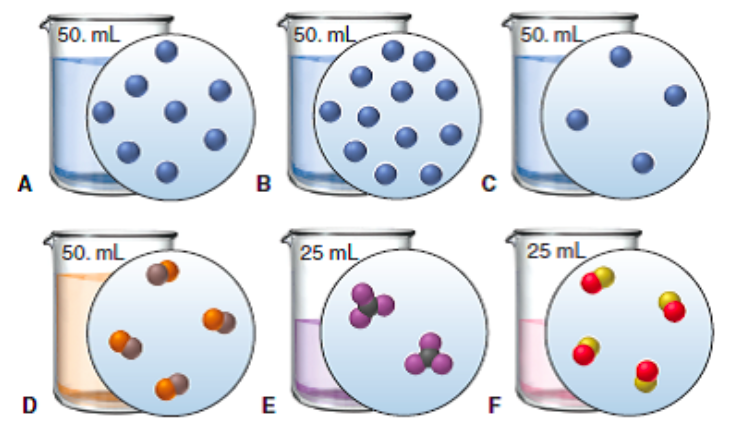 Video
QUESTION: Rank the six solutions above in order of increasing molarity. Pay attention to volume, and some have equal concentration
C,D, and E (tied); A and F (tied); most concentrated is B
Click reveals answer
LO 2.9: The student is able to create or interpret representations that link the concept of molarity with particle views of solutions
Source
Distillation to Separate Solutions
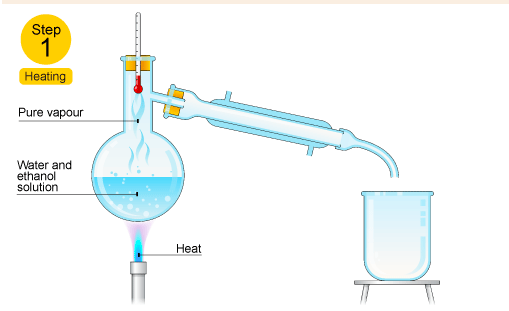 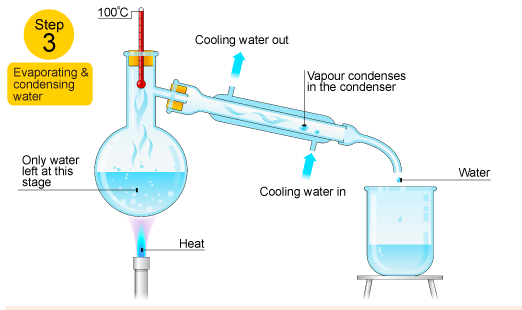 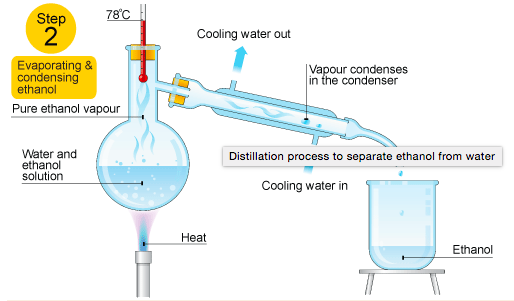 Video
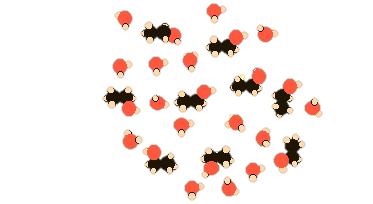 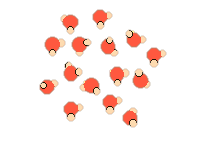 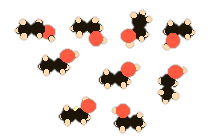 In the diagram above, ethanol has lower IMF’s and a resulting lower boiling point than water, so it can be heated, vaporized and condensed easily.
Ethanol hydrogen bonds as water does and is polar, but part of the ethanol has only weaker LDF’s because it’s nonpolar resulting in a lower boiling point
LO 2.10: Design/interpret the results of filtration, paper/column chromatography, or distillation in terms of the relative strength of interactions among the components.
Source
London Dispersion Forces and Noble and Nonpolar Gases
This answer is VITAL! Remember with increased number of ELECTRONS a particle becomes more polarizable, not with increased mass!
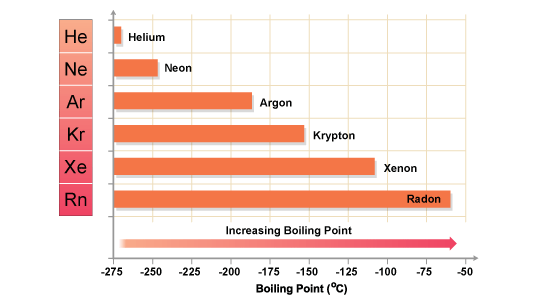 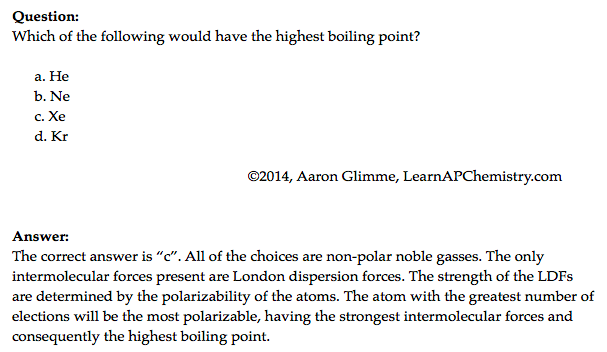 Video
Click reveals answer and explanation.
LO 2.11: 	The student is able to explain the trends in properties/predict properties of samples consisting of particles with no permanent dipole on the basis of LDF’s.
Source
Deviations from Ideal Gas Behavior
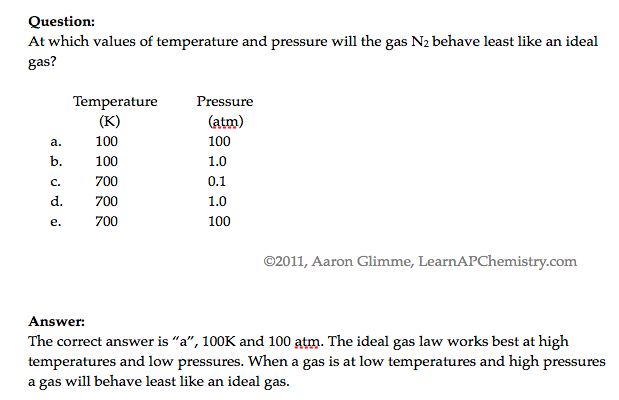 Video
When watching the video, don’t concern yourself with Van der Walls – AP Exam focuses on LDF’s instead
Click reveals answer and explanation.
LO 2.12: 	The student can qualitatively analyze data regarding real gases to identify deviations from ideal behavior and relate these to molecular interactions
Source
Hydrogen Bonding
Hydrogen bonding is seen in the following molecules: water, DNA, ammonia, HF, and alcohols. H-bonding is an attraction or force not a true intramolecular bond. 
Hydrogen bonds are like a sandwich with N, O, and/or F as the bread. H will be in a intramolecular (same molecule) bond with one N, O, and/or F and have an intermolecular attraction (different molecule) with the other.
Video
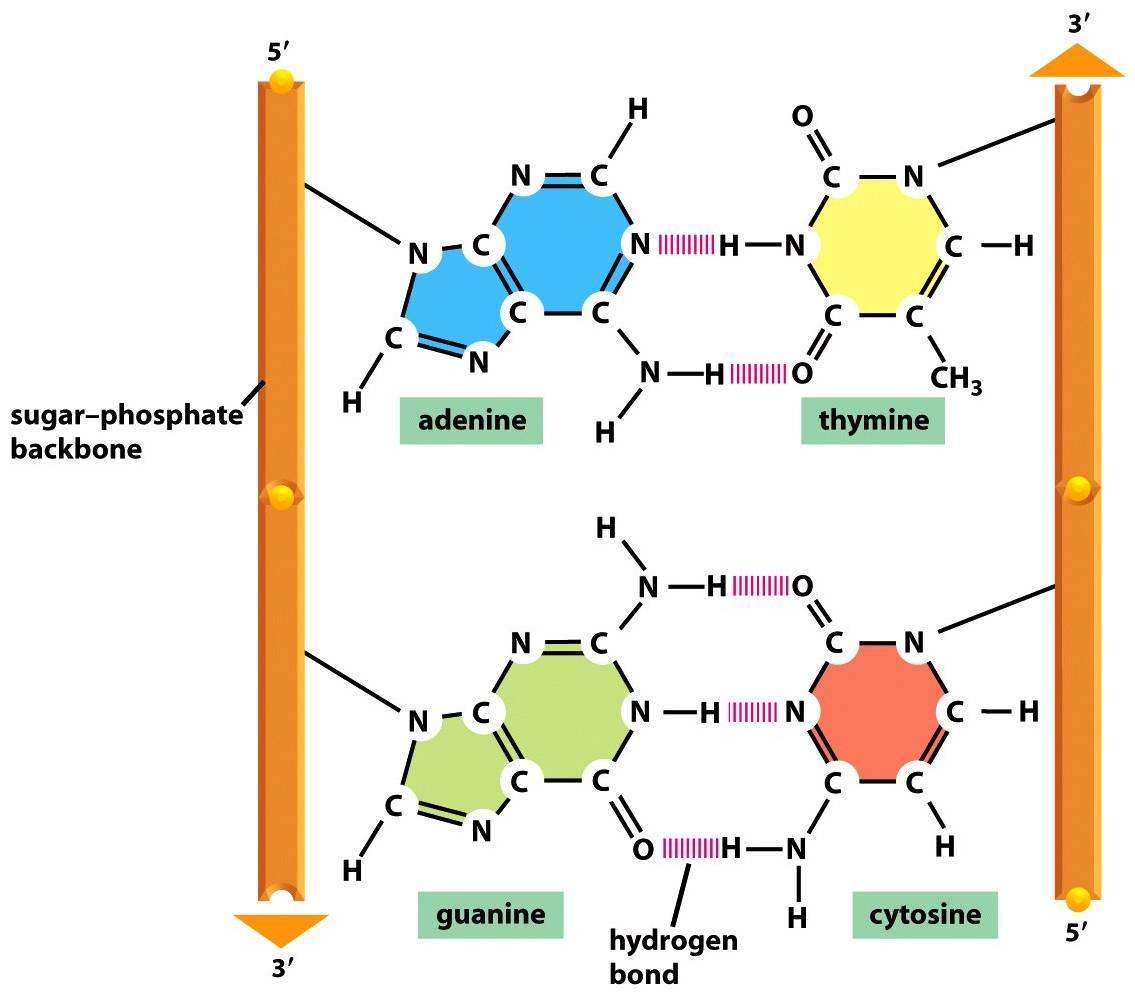 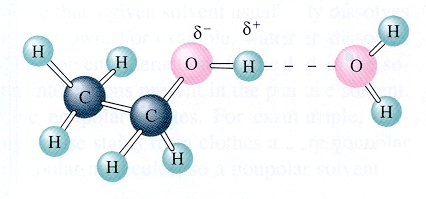 Remember this tip:
 hydrogen bonds just wanna have FON
LO 2.13: 	The student is able to describe the relationships between the structural features of polar molecules and the forces of attraction between the particles.
Source
Coulomb’s Law and Solubility
Ionic compounds can dissolve in polar liquids like water because the ions are attracted to either the positive or negative part of the molecule.
There is a sort of tug-of-war involved with species dissolved in water. The water pulls individual ions away from the solid. The solid is pulling individual ions back out of the water. There exists an equilibrium based on how strongly the water attracts the ions, versus how strong the ionic solid attracts the ions.
We can predict the degree of solubility in water for different ionic compounds using Coulomb's law. The smaller the ions, the closer together they are, and the harder it is for the water molecules to pull the ions away from each other. The greater the charge of the ions, the harder it is for the water to pull them away as well.
Video
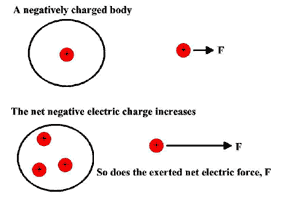 QUESTION: Predict which of the following pairs should be  more soluble in water, based on  Coulombic attraction.
LiF  or  NaF
NaF or KF
BeO or LiF
LO 2.14: Apply Coulomb’s law to describe the interactions of ions, & the attractions of ions/solvents to explain the factors that contribute to solubility of ionic compounds.
Source
Entropy in Solutions
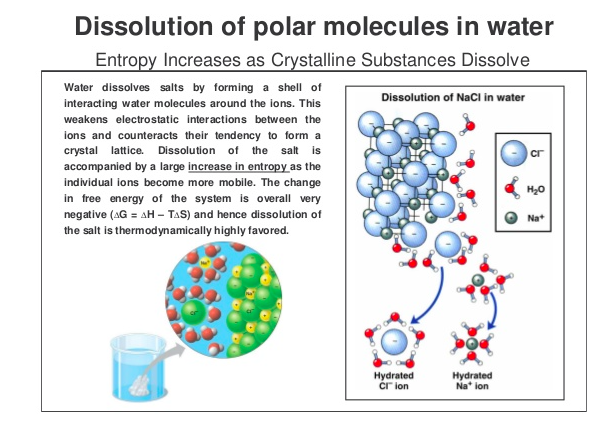 Video
Do NOT say “like dissolves like.”  You’ll, like... get no points. 
DO refer to LDF’s, hydrogen bonding and dipole-dipole interactions
Generally speaking. There are exceptions
LO 2.15: 	Explain observations of the solubility of ionic solids/molecules in water and other solvents on the basis of particle views that include IMF’s and entropic effects.
Source
Physical Properties and IMF’s
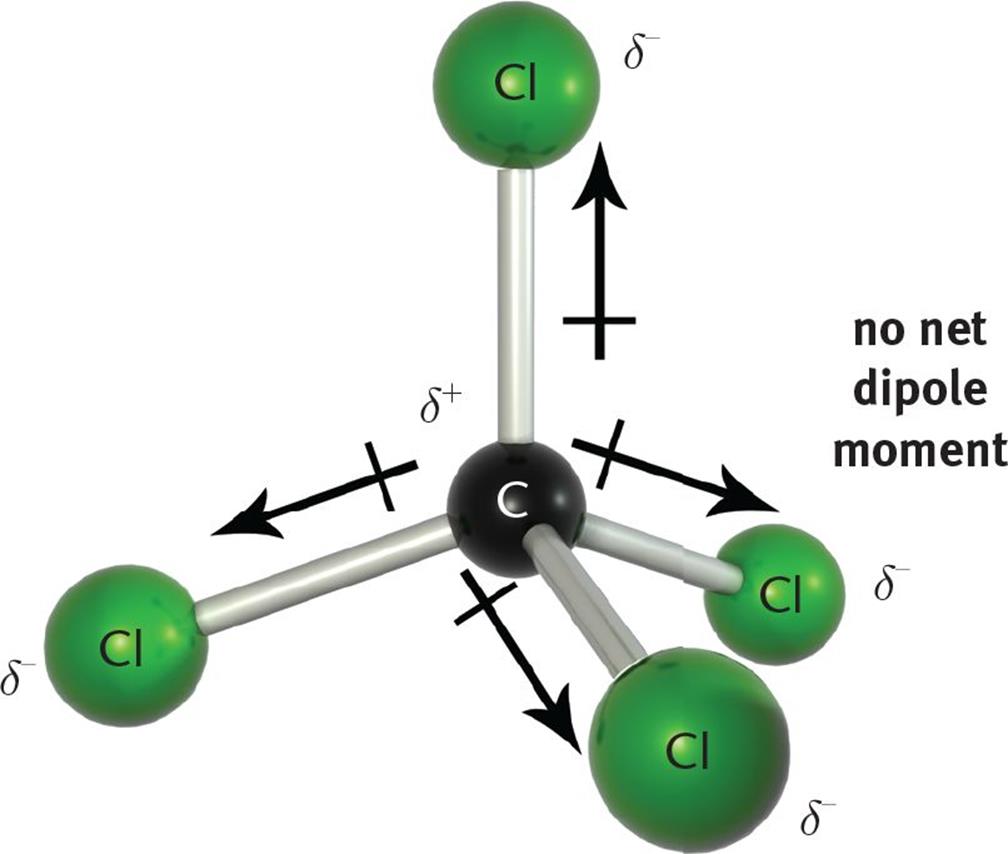 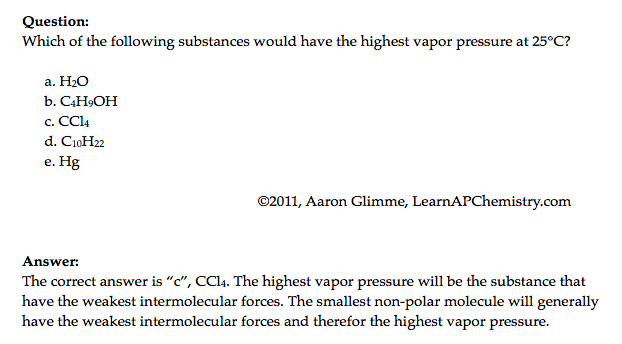 Video
Hg
Click reveals answer and explanation.
LO 2.16: 	Explain the properties (phase, vapor pressure, viscosity, etc.) of small and large molecular compounds in terms of the strengths and types of IMF’s.
Source
Bonding and Electronegativity
Differences in electronegativities lead to different types of bonding*:
		 0.0 – 0.4: Bond is generally considered nonpolar
		 0.5 – 1.7: Bond is generally considered polar
	 		> 1.7: Bond is generally considered ionic
Video
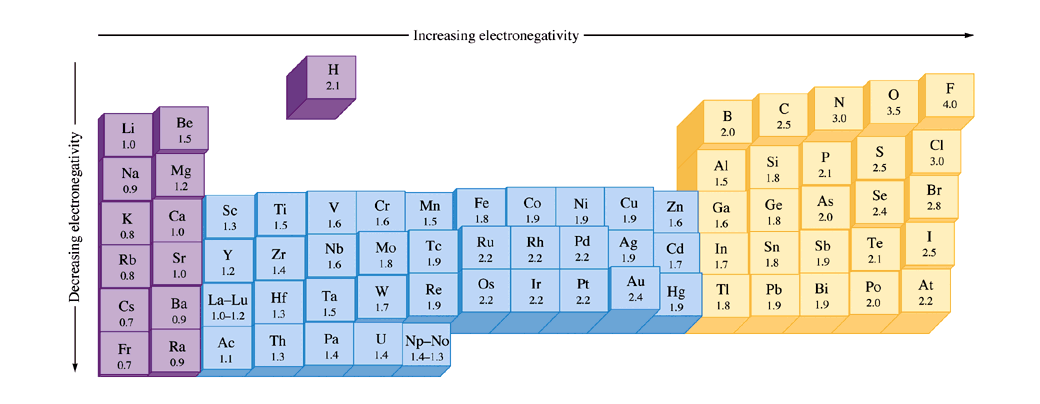 Electronegativities are assigned values and are relative to fluorine. Electronegativity is a function of shielding / effective nuclear charge. 
*Values presented are one possibility – other scales exist.
LO 2.17: 	The student can predict the type of bonding present between two atoms in a binary compound based on position in the periodic table and the electronegativity of the elements.
Source
Ranking Bond Polarity
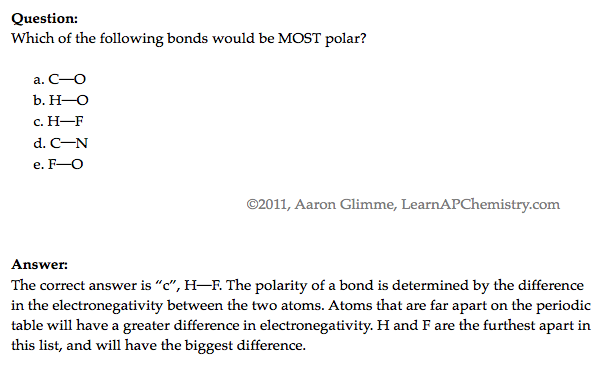 Video
LO 2.18: The student is able to rank and justify the on the ranking of bond polarity on the basis of the locations of the bonded atoms in the periodic table.
Source
Ionic Substances and their Properties
Ionic compounds are brittle. As the crystal structure is struck, the ions become displaced. The displaced ions will repel like charges and fracture.
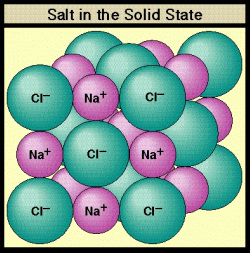 Video
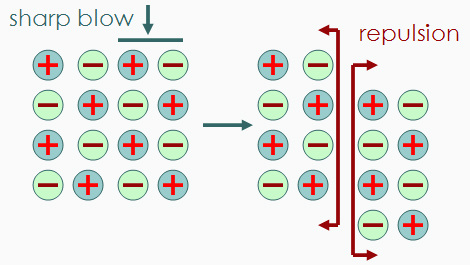 LO 2.19: The student can create visual representations of ionic substances that connect the microscopic structure to macroscopic properties and/or use representations to connect microscopic structure to macroscopic properties (e.g., boiling point, solubility, hardness, brittleness, low volatility, lack of malleability, ductility, or conductivity).
Source
Metallic Properties – Sea of Electrons
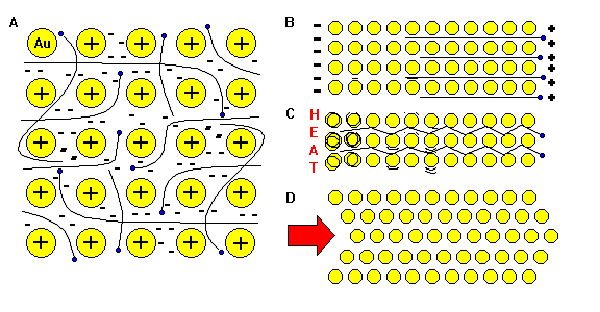 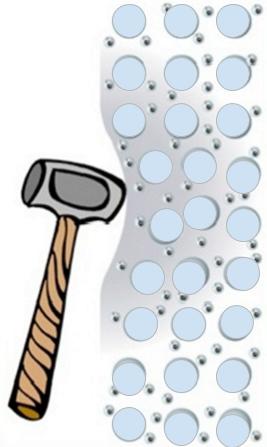 Video
“The metallic bond is not the easiest type of bond to understand, so an analogy may help. Imagine filling your bathtub with golf balls. Fill it right up to the top. The golf balls will arrange themselves in an orderly fashion as they fill the space in the tub. Do you see any spaces between the balls? If you turn on the faucet and plug the drain, the water will fill up those spaces. What you now have is something like metallic bonding. The golf balls are the metal kernals, and the water represents the valence electrons shared by all of the atoms.”
LO 2.20: The student is able to explain how a bonding model involving delocalized electrons is consistent with macroscopic properties of metals (e.g., conductivity, malleability, ductility, and low volatility) and the shell model of the atom.
Source
Lewis Diagrams / VSEPR
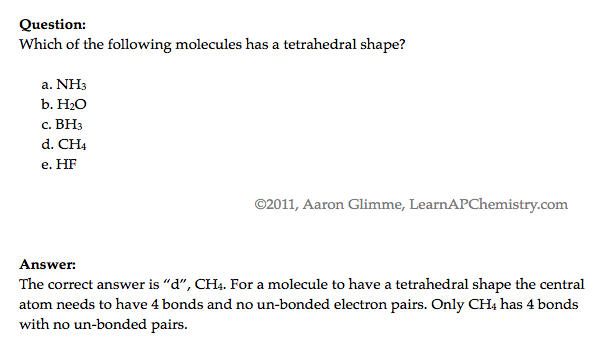 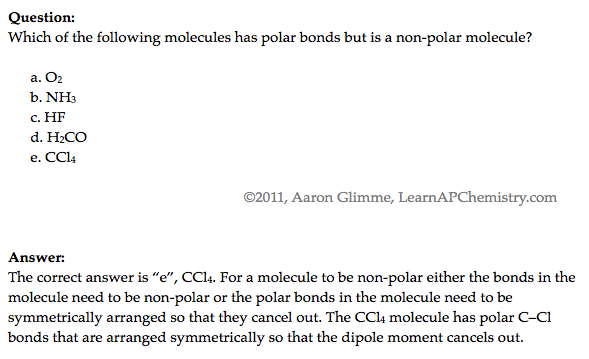 Video
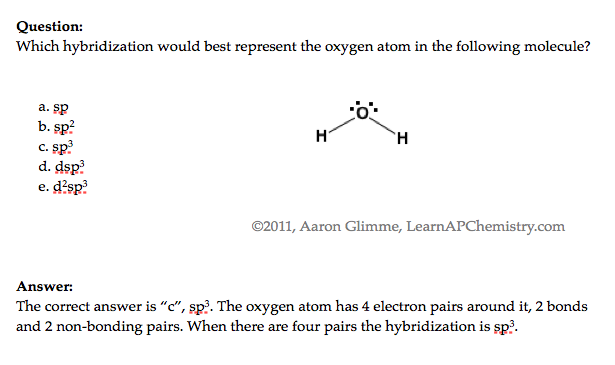 LO 2.21: The student is able to use Lewis diagrams and VSEPR to predict the geometry of molecules, identify hybridization, and make predictions about polarity.
Great Lab Example
Ionic or Covalent? Bonding Tests
As the type of particles and forced of attraction in ionic and covalent compounds differ, their properties also differ!
Video
Source
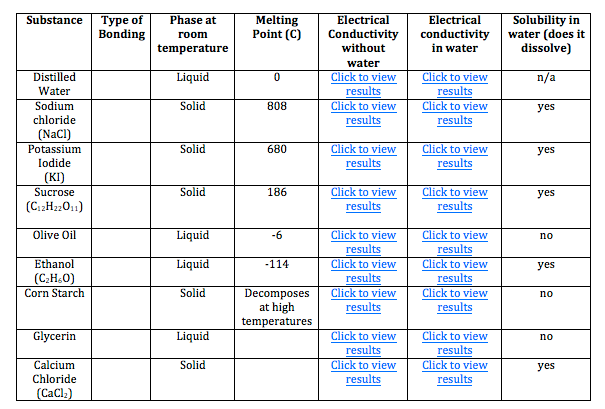 Use properties of compounds to differentiate them from one another. Other tests may be performed to positively identify the compound, but are not necessary to observe types of bonds present.
Click here to do a virtual lab on bonding type (chart pictured below)
LO 2.22: The student is able to design or evaluate a plan to collect and/or interpret data needed to deduce the type of bonding in a sample of a solid.
Source
Crystal Structure of Ionic Compounds
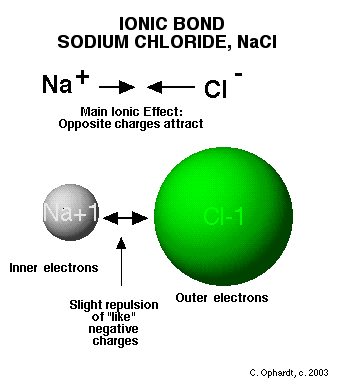 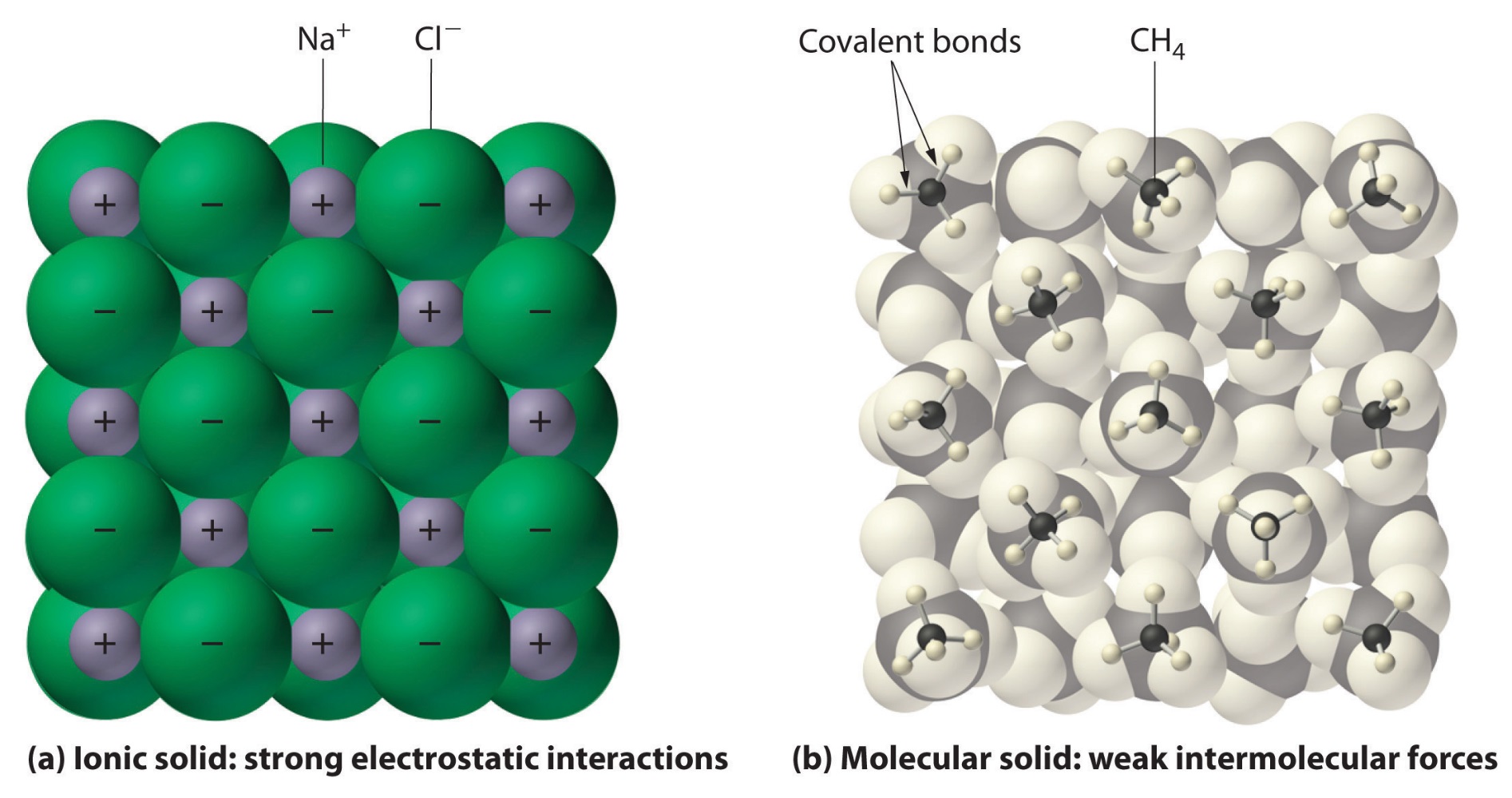 Video
LO 2.23: The student can create a representation of an ionic solid that shows essential characteristics of the structure and interactions present in the substance.
Source
Crystal Structure of Ionic Compounds
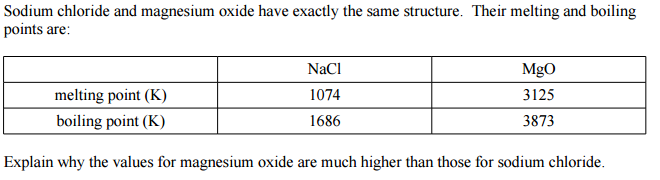 Video
The +2 and -2 ions attract each other more strongly than +1 attracts -1.

The ions Mg+2 and O-2 are smaller than Na+1 and Cl-1, therefore the ions can get closer together, increasing their electrostatic attractions.
LO 2.24: The student is able to explain a representation that connects properties of an ionic solid to its structural attributes and to the interactions present at the atomic level.
Source
Alloys and their Properties
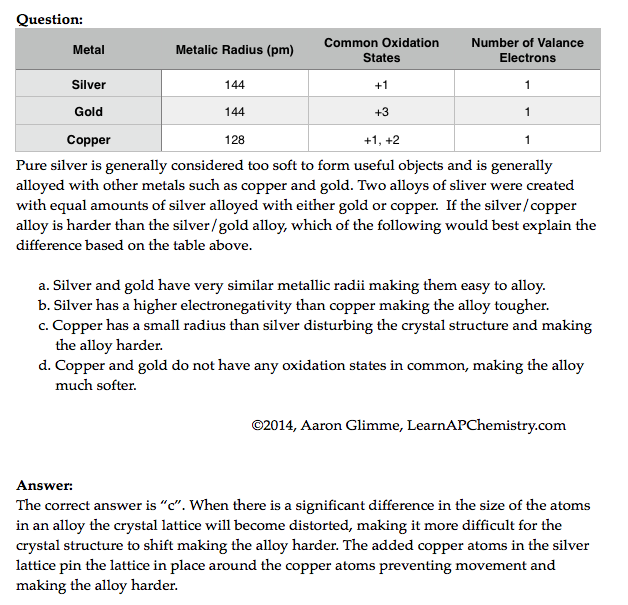 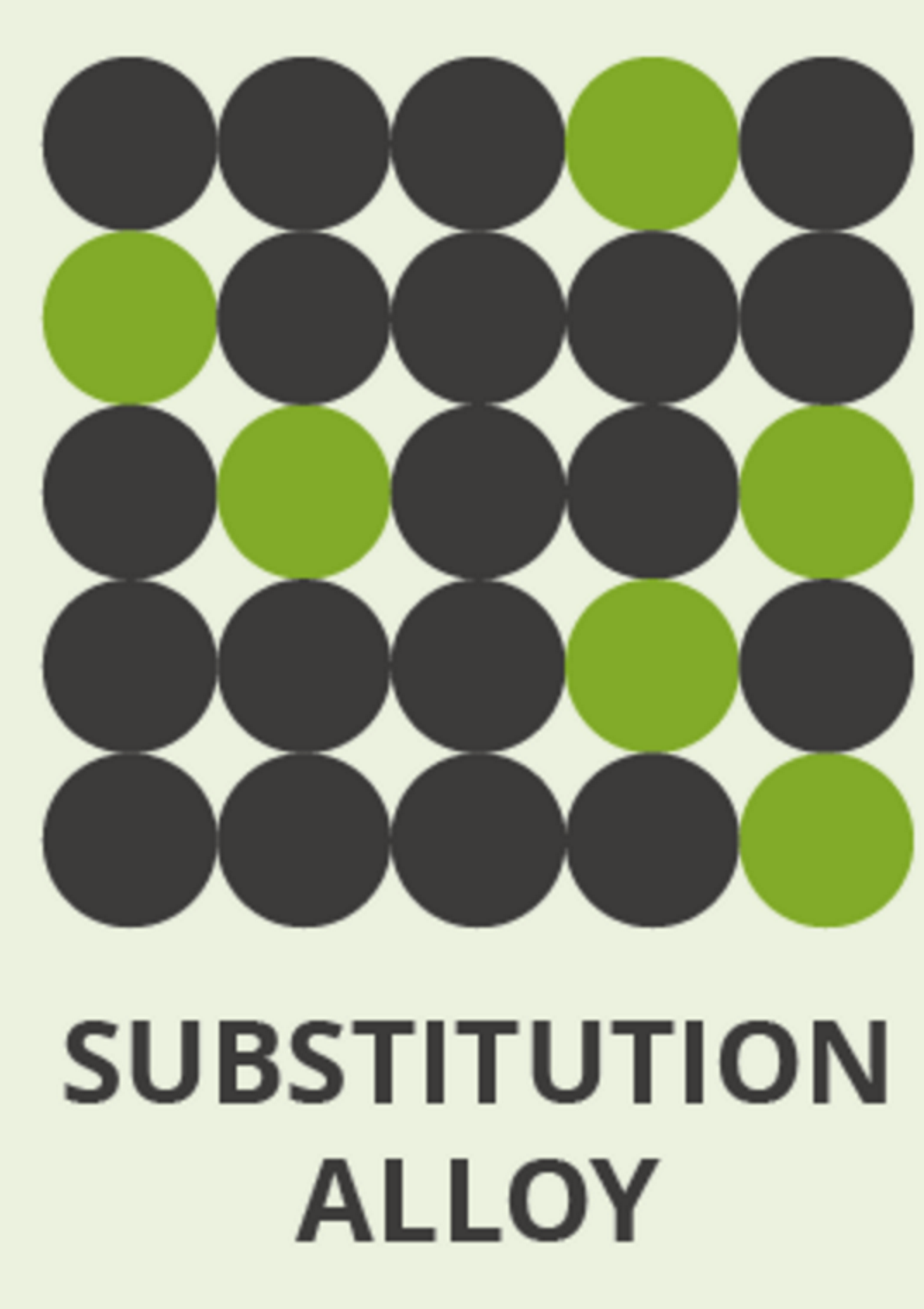 Video
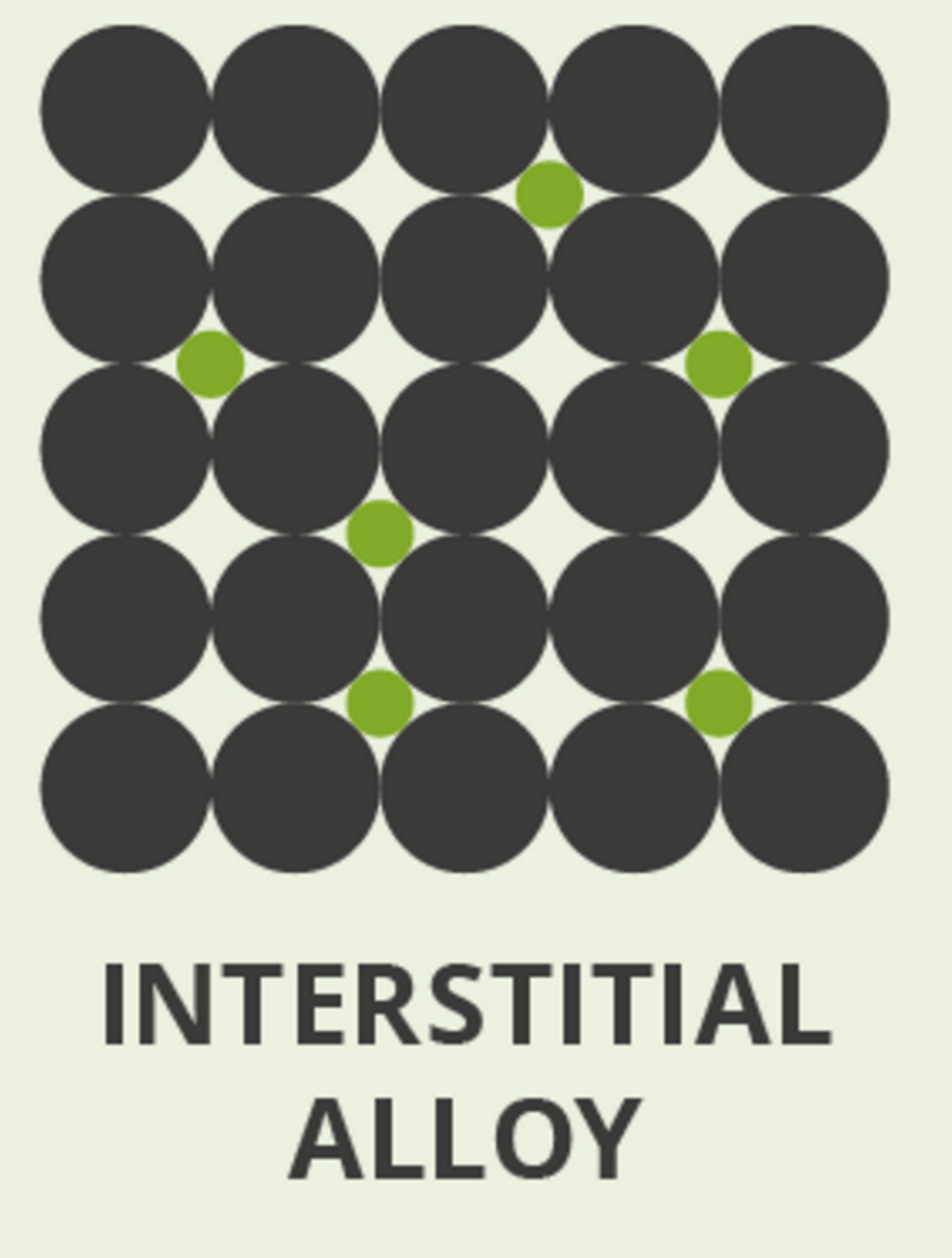 LO 2.25: The student is able to compare the properties of metal alloys with their constituent elements to determine if an alloy has formed, identify the type of alloy formed, and explain the differences in properties using particulate level reasoning.
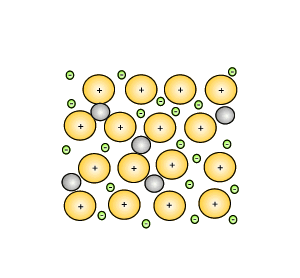 Source
Alloys!
Video
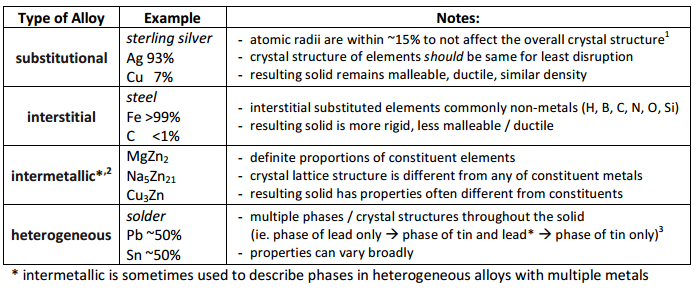 LO 2.26: Students can use the electron sea model of metallic bonding to predict or make claims about macroscopic properties of metals or alloys.
Source
Metallic Solids - Characteristics
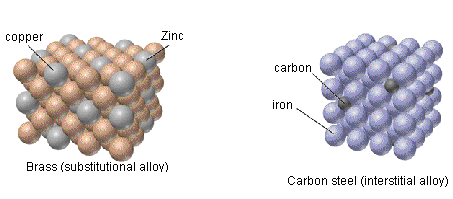 Video
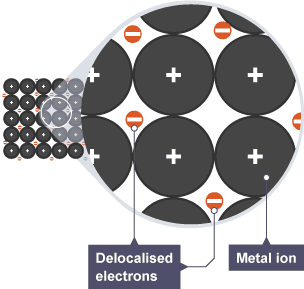 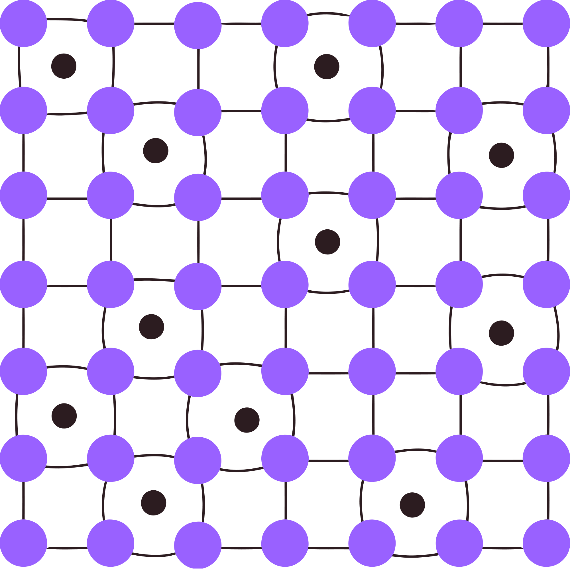 LO 2.27: The student can create a representation of a metallic solid that shows essential characteristics of the structure and interactions present in the substance.
Source
Properties of Metallic Solids
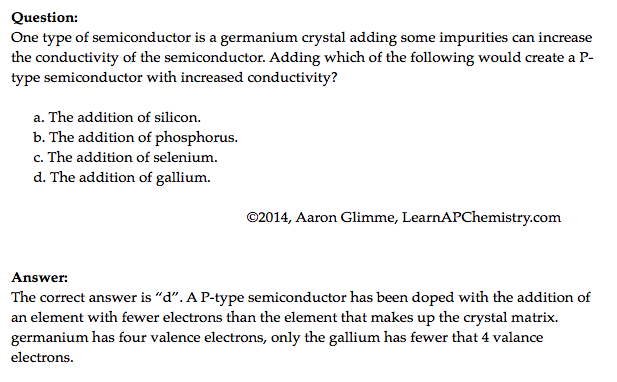 Video
LO 2.28: The student is able to explain a representation that connects properties of a metallic solid to its structural attributes and to the interactions present at the atomic level.
Source
Covalent Compounds - Interactions
Graphite are sheets of carbon atoms bonded together and stacked on top of one another. The interactions between sheets is weak, much like the substance itself. 

Diamond’s carbon atoms are more connected in a three dimensional structure, adding strength to the network.
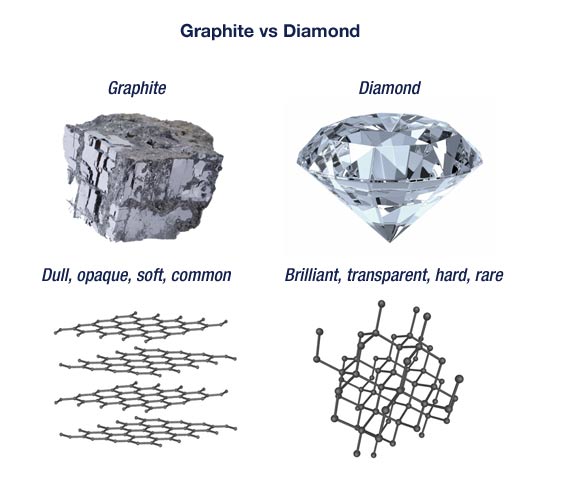 Video
LO 2.29: The student can create a representation of a covalent solid that shows essential characteristics of the structure and interactions present in the substance.
Source
Covalent Solids
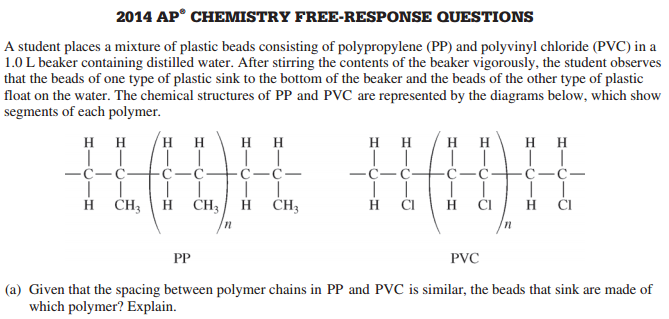 Video
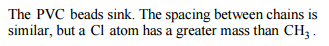 LO 2.30: The student is able to explain a representation that connects properties of a covalent solid to its structural attributes and to the interactions present at the atomic level.
Molecular Compounds - Interactions
Source
Water (H2O)
Iodine (I2)
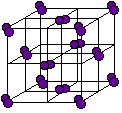 Video
Polar Covalent compounds align according to dipole-dipole interactions.
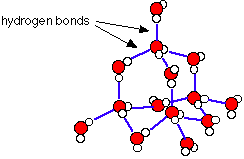 Non-Polar Covalent compounds align according to LDF’s as a solid.
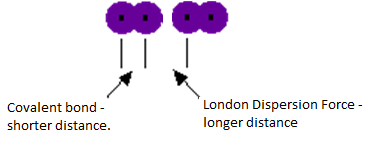 LO 2.31: The student can create a representation of a molecular solid that shows essential characteristics of the structure and interactions in the substance.
Source
Molecular Compound Interactions
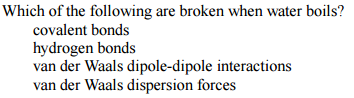 a. Covalent bonds
b. Hydrogen bonds
c. Dipole-dipole interactions
d. London Dispersion Forces
Video
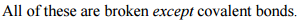 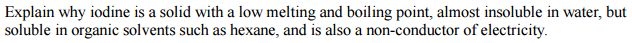 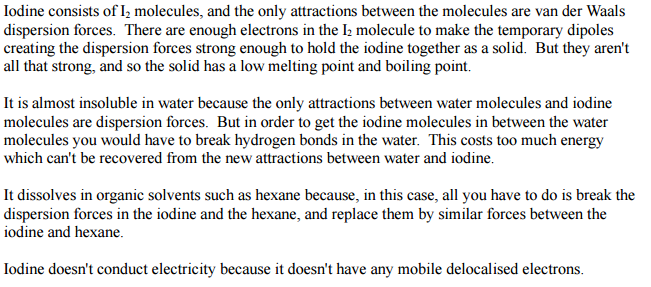 LO 2.32: The student is able to explain a representation that connects properties of a molecular solid to its structural attributes and to the interactions present at the atomic level.